Partie TP: EasyPhp
EasyPhp
Introduction à EasyPHP

Afin de faire fonctionner PHP, il est nécessaire à la base d'en télécharger les sources depuis un site spécialisé (par exemple PHP.net), puis de compiler celui-ci (ainsi que d'éditer les liens) afin de créer un fichier exécutable.
EasyPhp
Le EasyPHP contient 3 produits incontournables:

Le serveur Web Apache
Le moteur de scripts PHP4
La base de données MySQL
Un outil de gestion de base de donnée graphique, Phpmyadmin,
EasyPhp
Récupérer EasyPHP:
Le pack EasyPHP est disponible sur les sites suivants :
www.manucorp.com
www.easyphp.org
EasyPhp
Installer EasyPHP
L'installation de EasyPHP est très simple, notamment avec l'apparition de la version 1.4 comportant un installeur automatique. 
Pour installer EasyPHP, il vous suffit dans un premier temps de double-cliquer sur le fichier téléchargé précédemment :
EasyPhp
Démarrage de EasyPHP
Pour démarrer Apache, MySQL et PHP, il vous suffit de lancer EasyPHP à partir du groupe créé dans le menu démarrer :
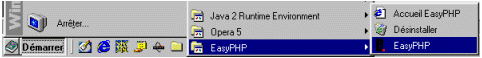 EasyPhp
Pour vérifier si EasyPHP fonctionne, il vous suffit de taper dans votre navigateur préféré :
http://localhost
ou http://127.0.0.1
Les deux adresses ci-dessus représentant votre machine locale.
EasyPhp
Editer votre site
Pour créer votre site web dynamique avec EasyPHP, il vous suffit de déposer vos créations dans le sous-répertoire /www de EasyPHP. Par exemple créez un fichier texte contenant le texte suivant :
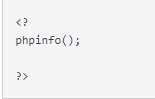 EasyPhp
Puis renommez ce fichier en phpinfo.php et déposez-le dans le sous-répertoire /www. Vous pouvez désormais visualiser le résultat à l'adresse suivante : http://localhost/phpinfo.php
PHP
Le PHP est un langage de programmation, ce qui n'était pas le cas du HTML (on parle plutôt de langage de description, car il permet de décrire une page web). Si vous avez déjà programmé dans d'autres langages comme le C ou le Java, cela ne devrait pas vous surprendre.
En résumé
Les pages web contenant du PHP ont l'extension .php.
Une page PHP est en fait une simple page HTML qui contient des instructions en langage PHP.
Les instructions PHP sont placées dans une balise <?php ?>.
Pour afficher du texte en PHP, on utilise l'instruction echo.
Il est possible d'ajouter des commentaires en PHP pour décrire le fonctionnement du code. On utilise pour cela les symboles // ou /* */.
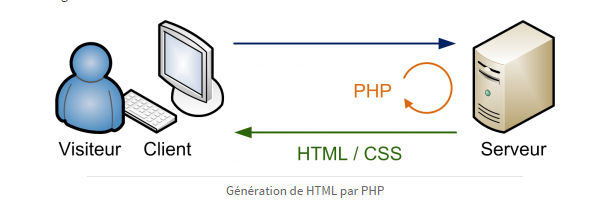 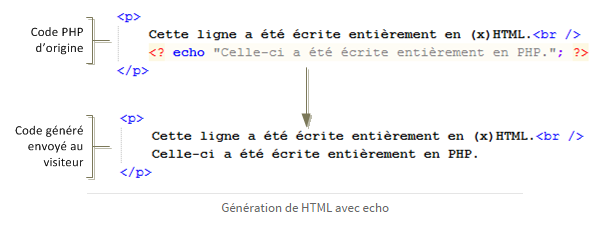 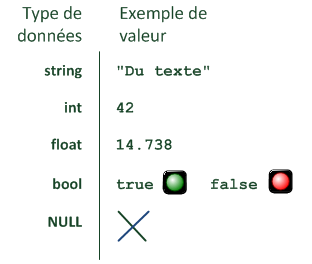 Variables
En résumé
Une variable est une petite information qui reste stockée en mémoire le temps de la génération de la page PHP. Elle a un nom et une valeur.
Il existe plusieurs types de variables qui permettent de stocker différents types d'informations : du texte (string), des nombres entiers (int), des nombres décimaux (float), des booléens pour stocker vrai ou faux (bool), etc.
Variables
En PHP, un nom de variable commence par le symbole dollar : $age par exemple.
La valeur d'une variable peut être affichée avec l'instruction echo.
Il est possible de faire des calculs mathématiques entre plusieurs variables : addition, soustraction, multiplication…